Dinosaursby Tom
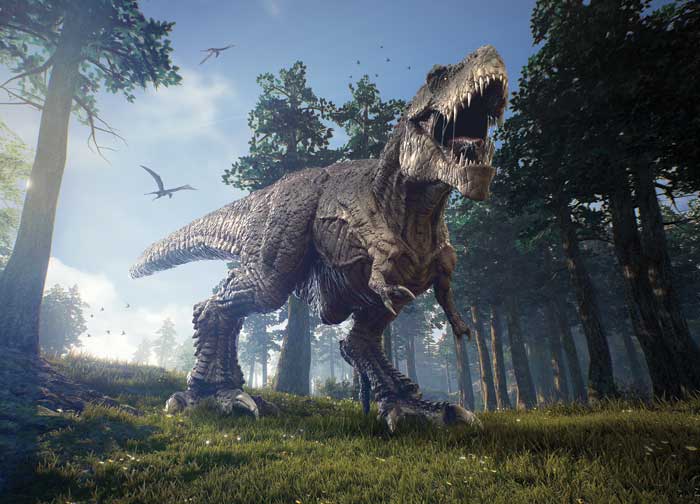 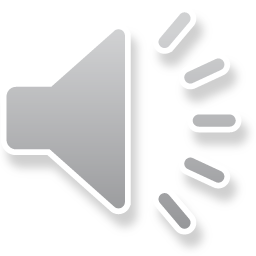 Dinosaurs had sharp teeth.
A T-Rex was  big. 
Some dinosaurs  ate meat and some ate plants.
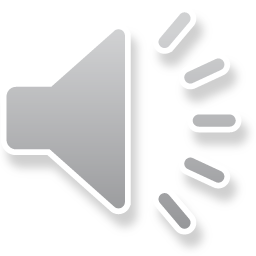